МКОУ Дроздовская СОШ
Исторический путь
 
 Дроздовской школы
История Дроздовской школы началась в конце 
20-х годов прошлого века.  Школа была начальная четырёхлетняя
Старое здание школы
В середине 40-х годов  Дроздовская школа была преобразована в семи летнюю
Детей подвозили в школу на лошадях из 
Комсомольского,Дубровки,Кудлая и Первомайского.
Количество детей увеличивалось , что послужило причиной строительства нового здания школы
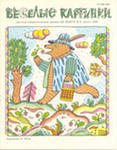 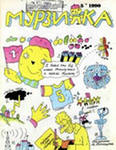 В 70-80-е годы школьники выписывали журналы «Мурзилка», «Весёлые картинки», газету «Пионерская правда»
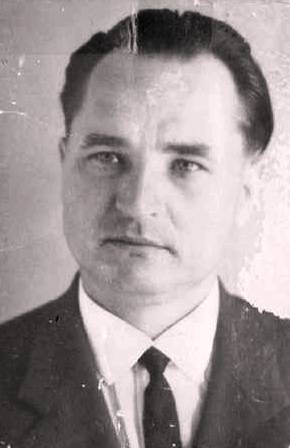 Елецких Леонид Фёдорович
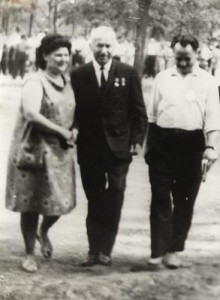 Встреча Л.Ф.Елецких с Дважды Героем Советского Союза С.П.Денисовым на родине героя
Экскурсия на теплоходе по реке Дон
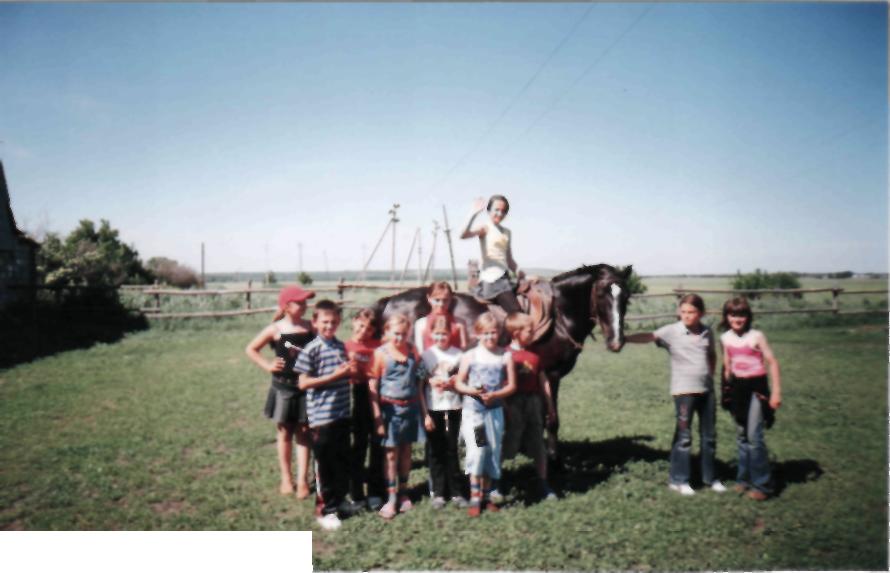 Экскурсия на конезавод
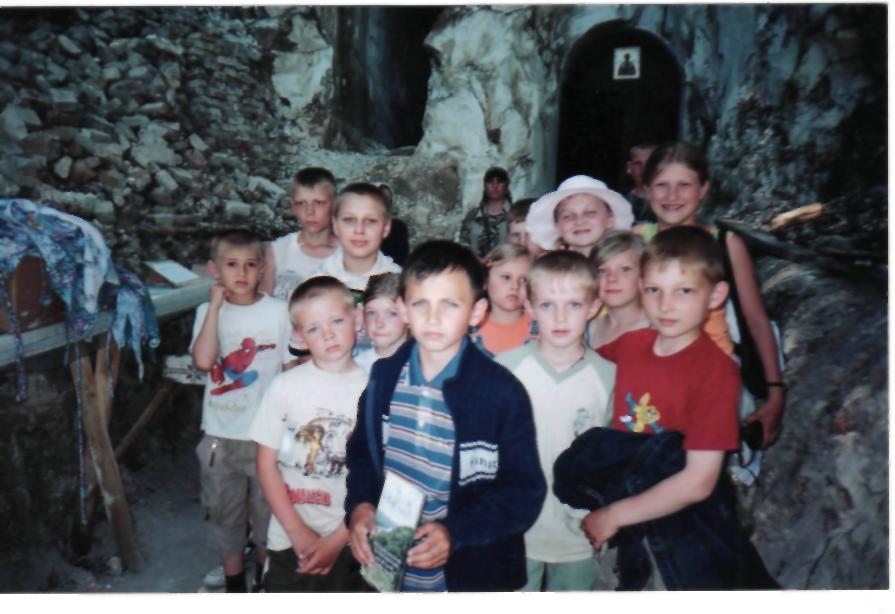 Поездка в Белогорский монастырь
Школьники ухаживали за животными
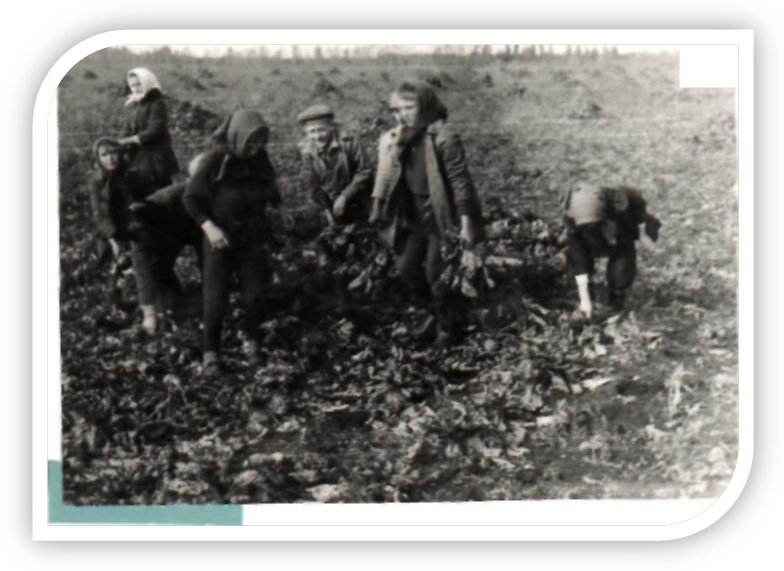 Уборка свеклы
Чествование ветерана войны Андреева Д.А.
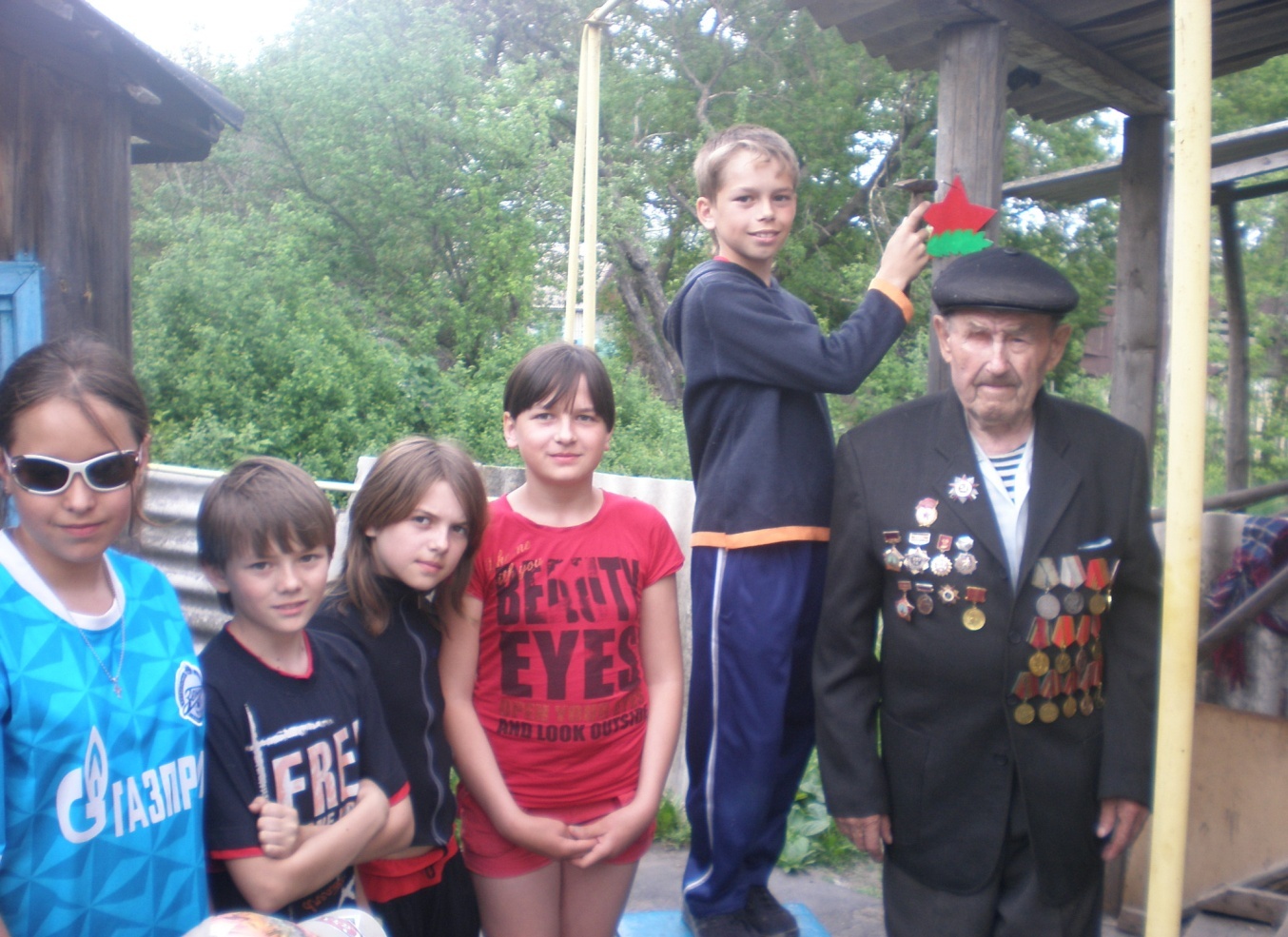 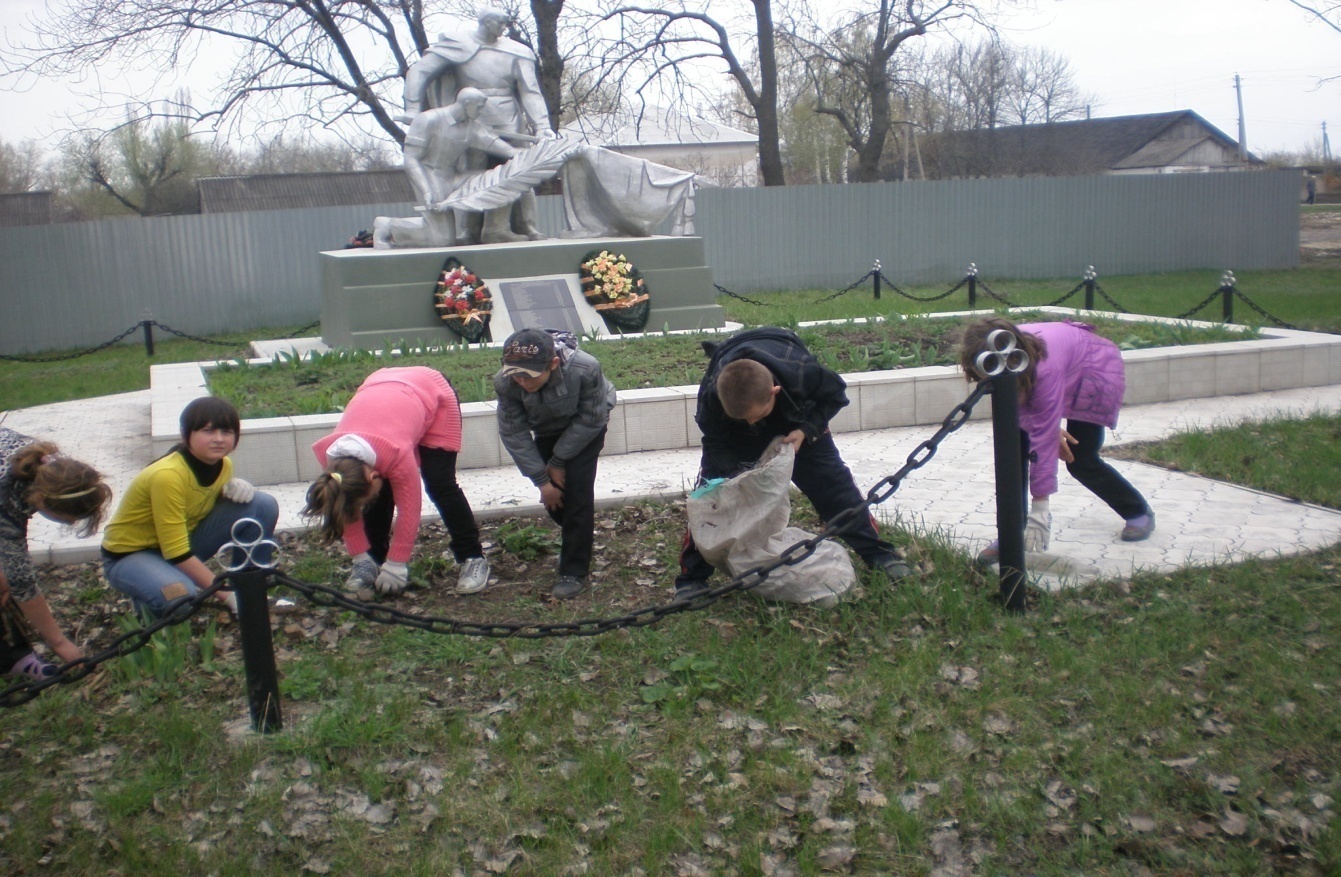 Уборка территории школы и Братской могилы
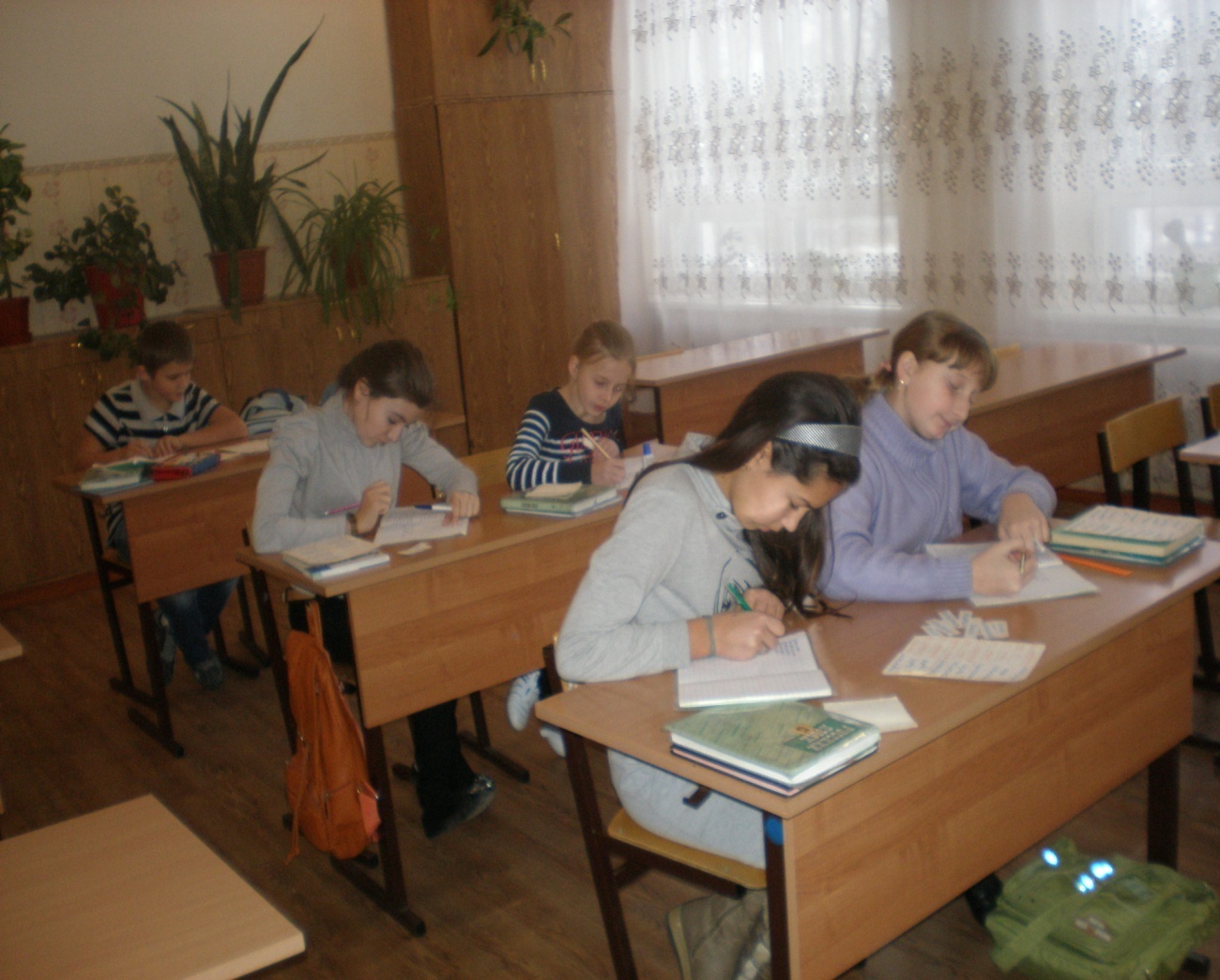 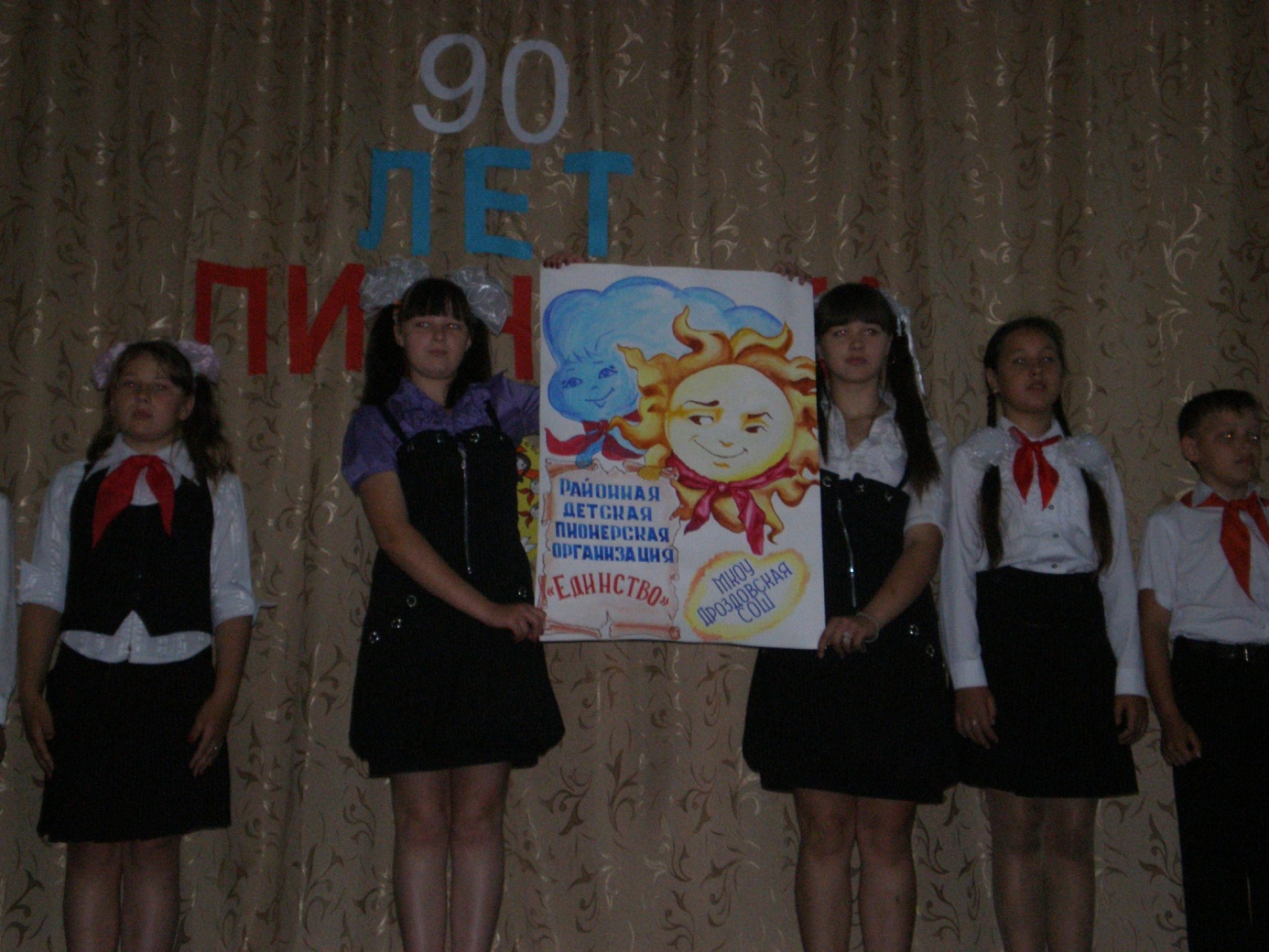 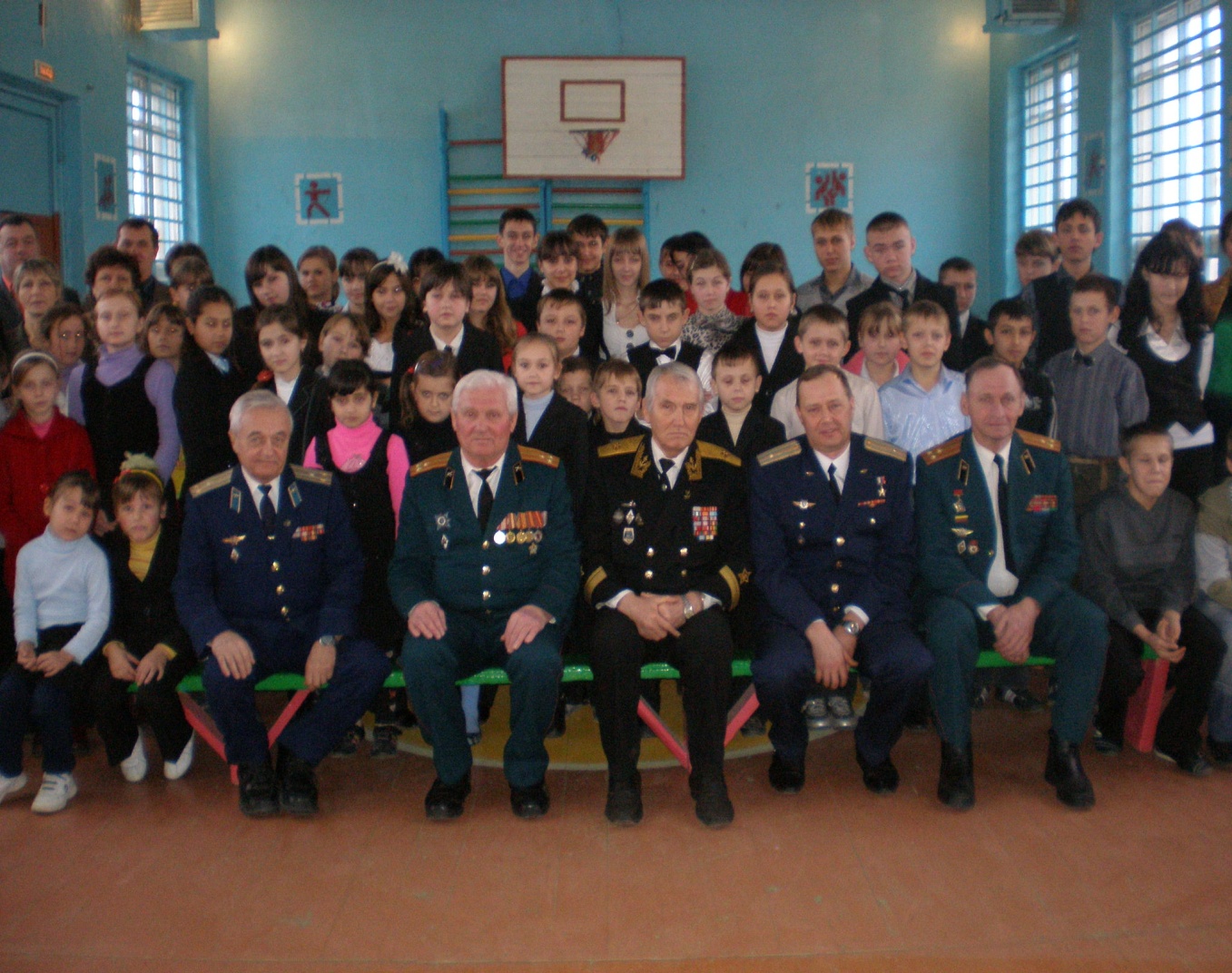 Участвуем в районных конкурсах
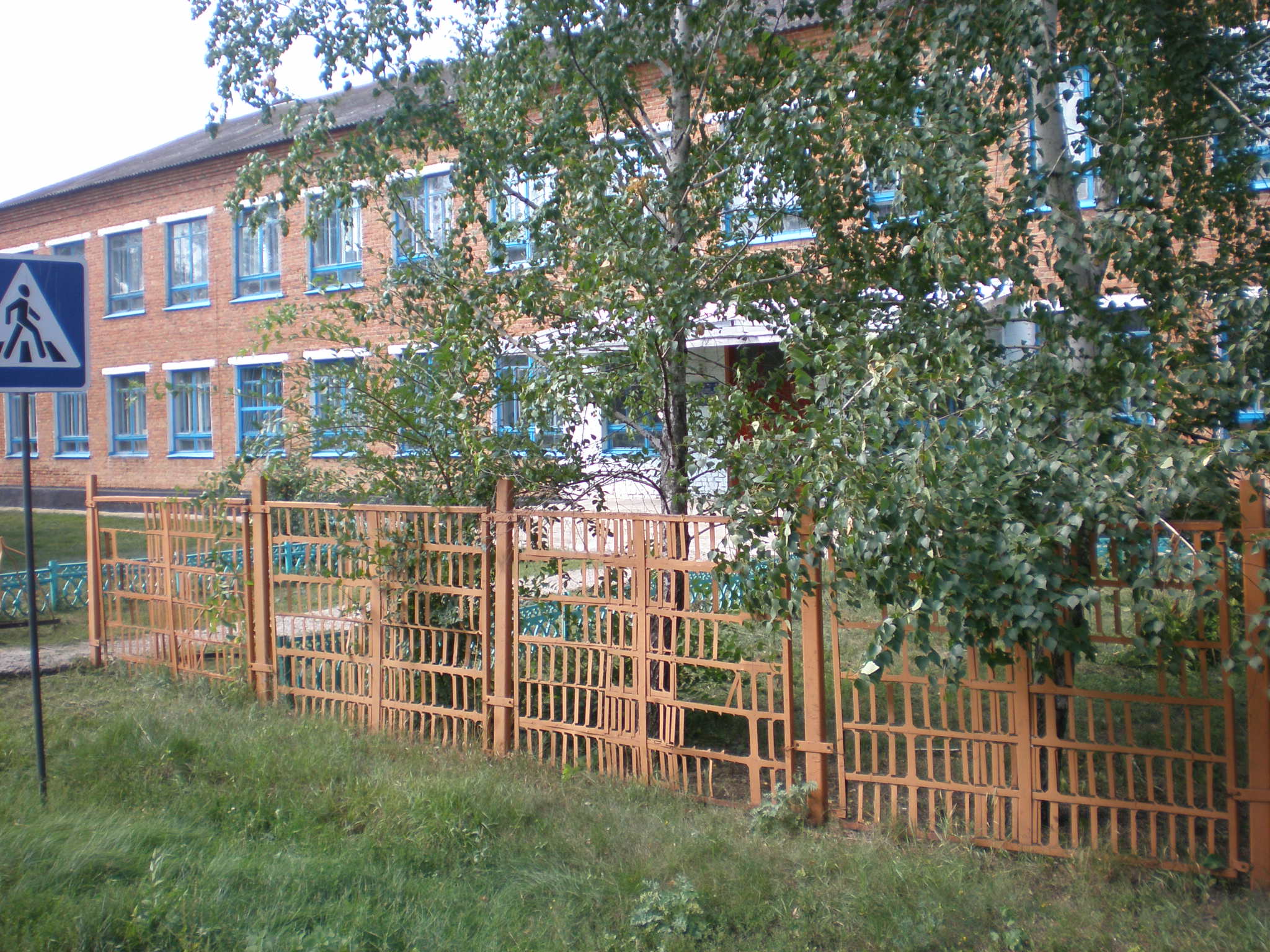 Дроздовская школа сегодня.